1
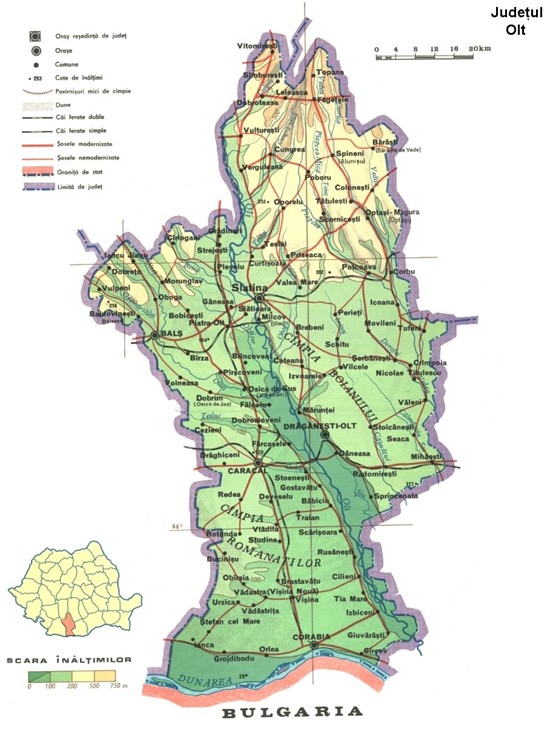 24  ̊30  ́
B
C
44  ̊30  ́
44  ̊30  ́
A
44  ̊
44  ̊
D
24  ̊30  ́
2
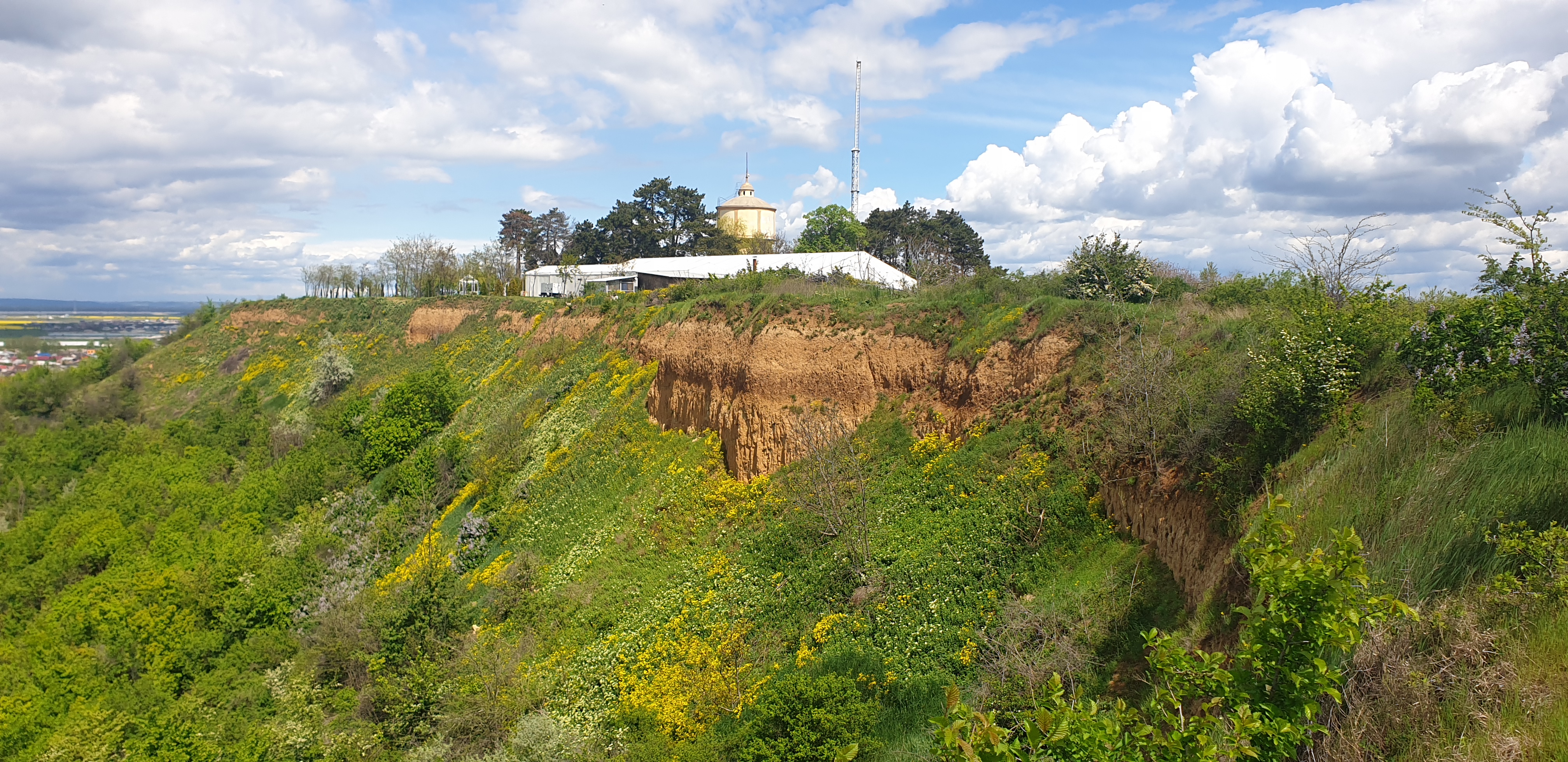 3
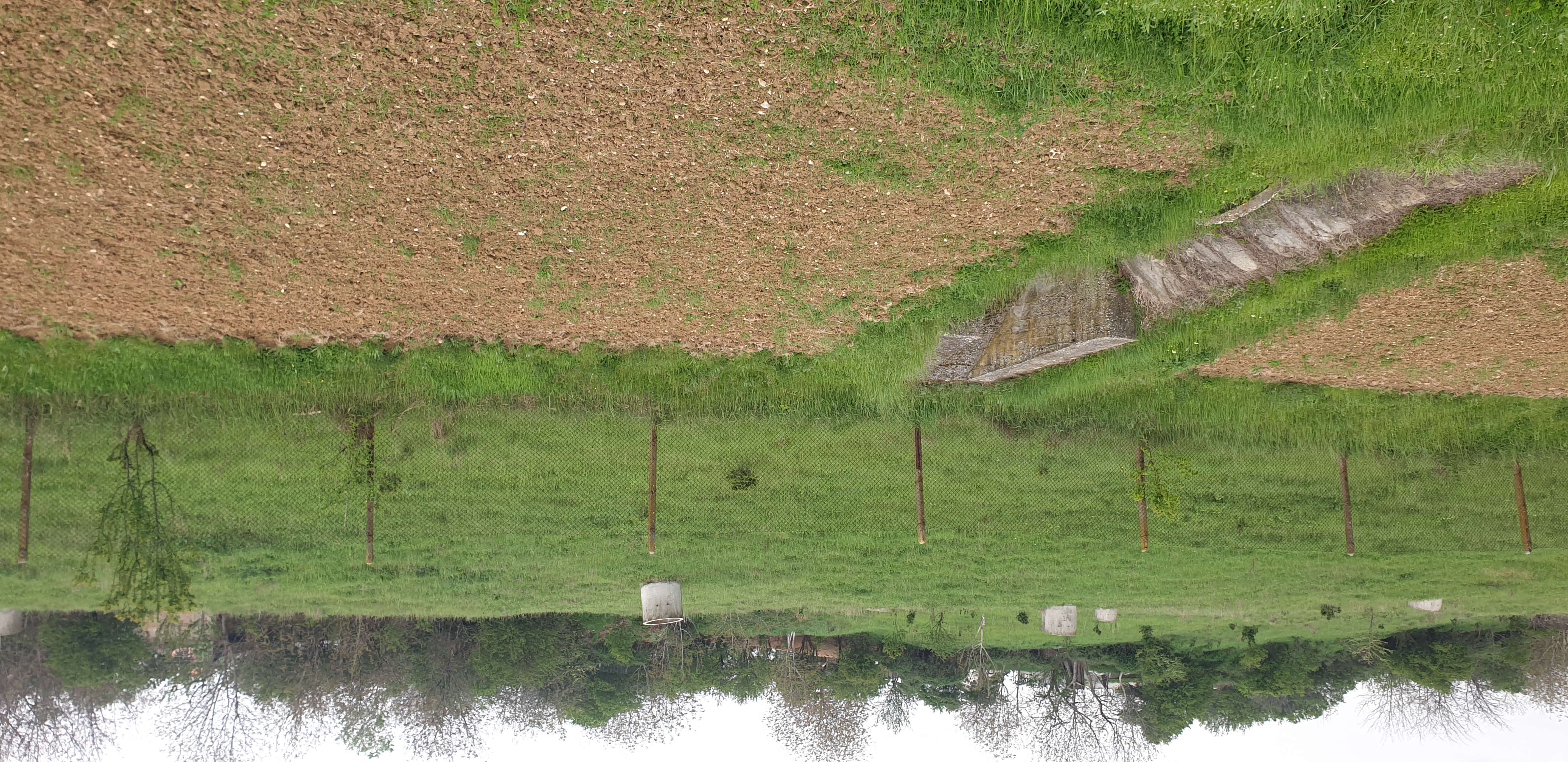 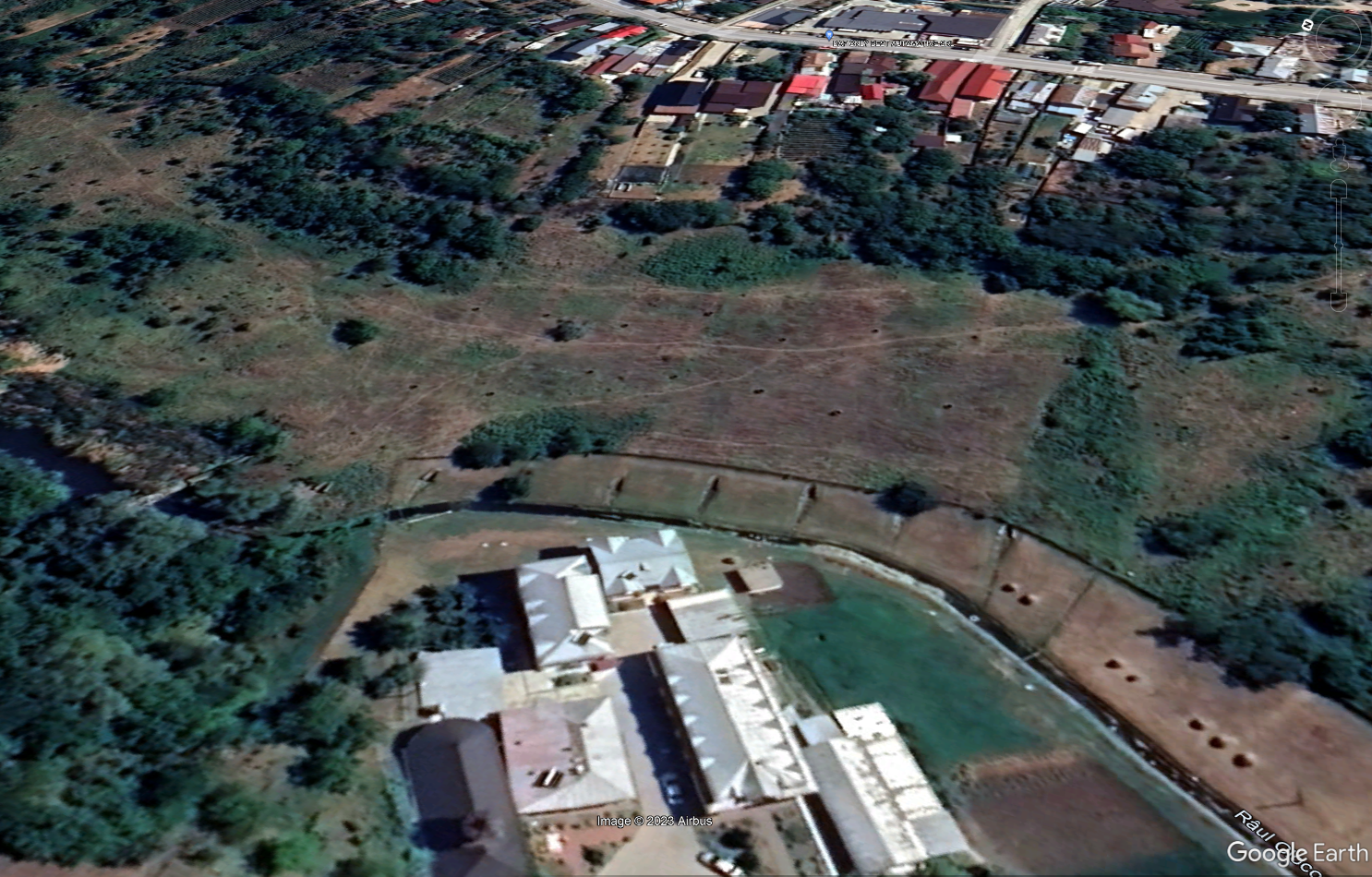 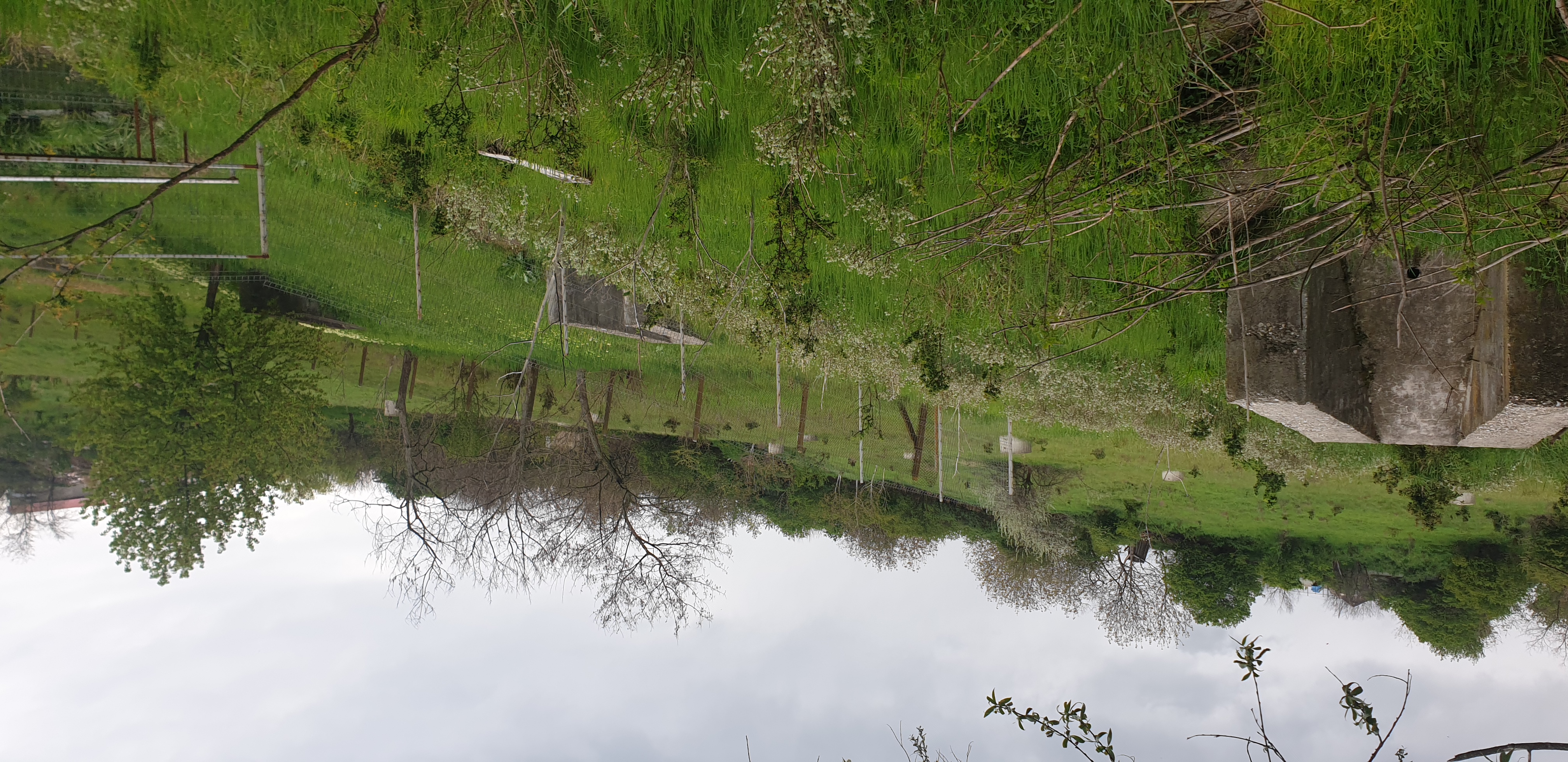 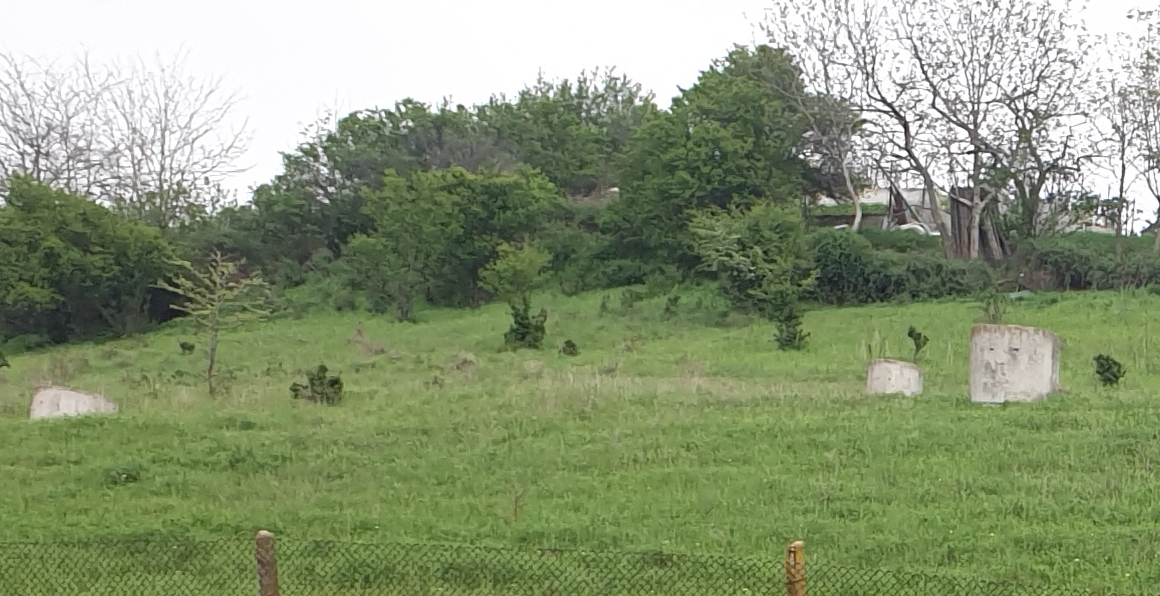 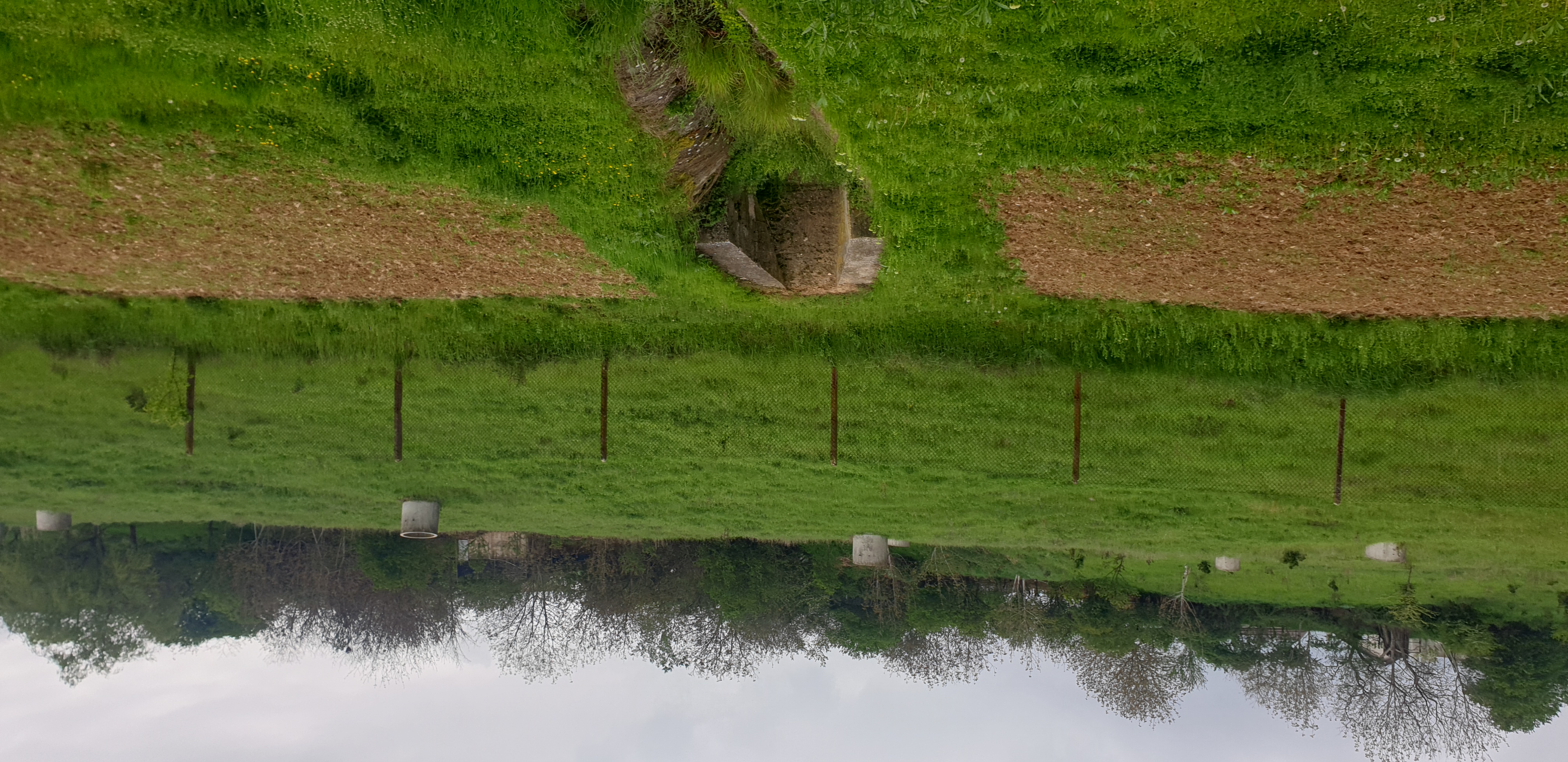 4
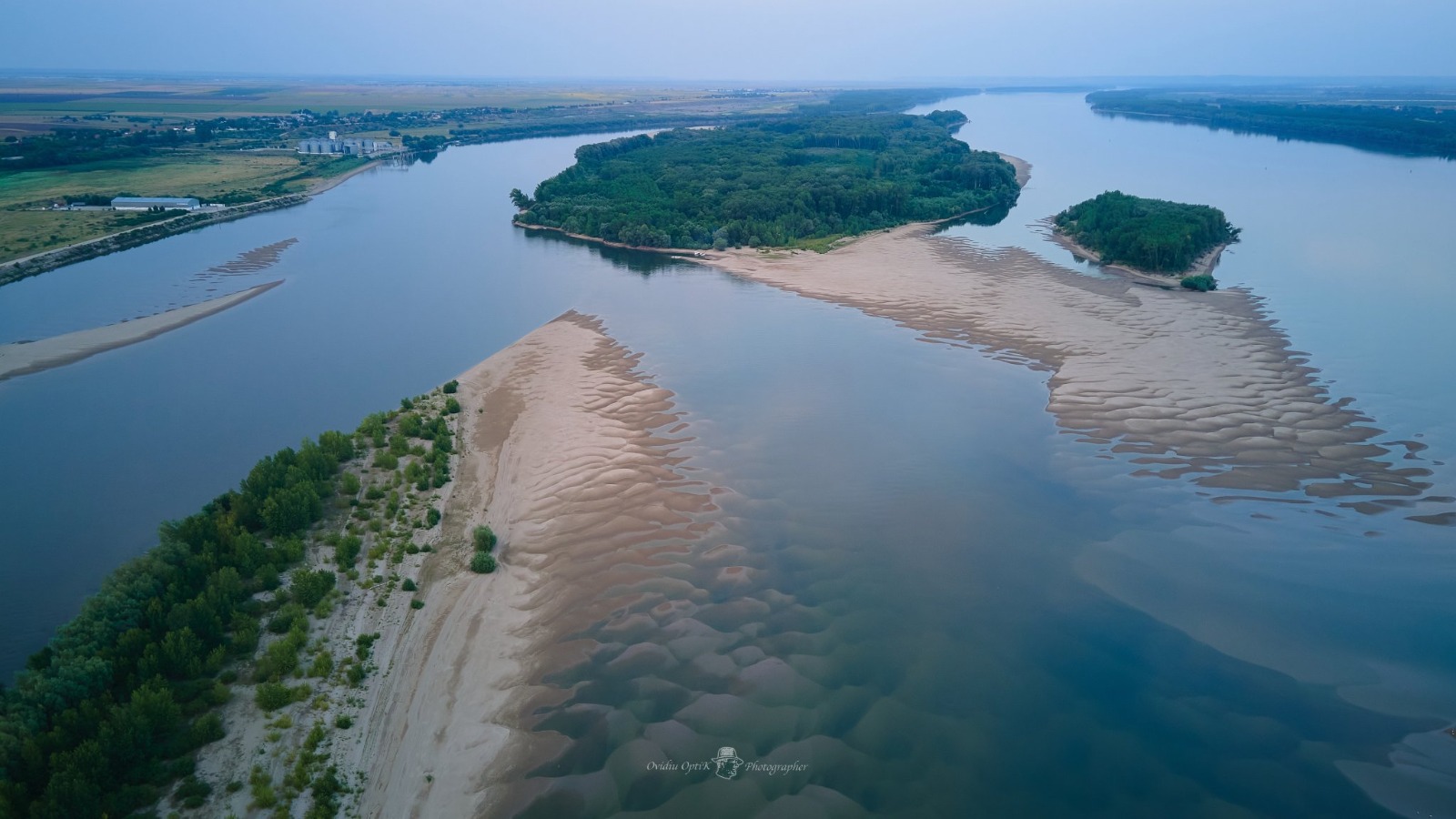 5
a
d
b
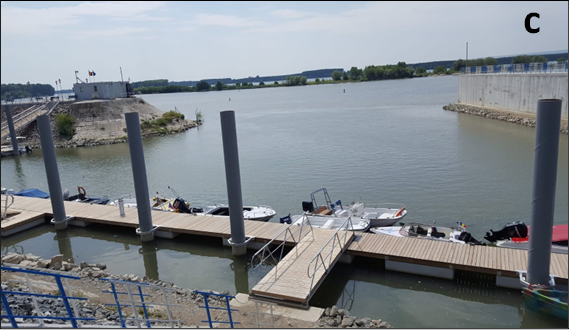 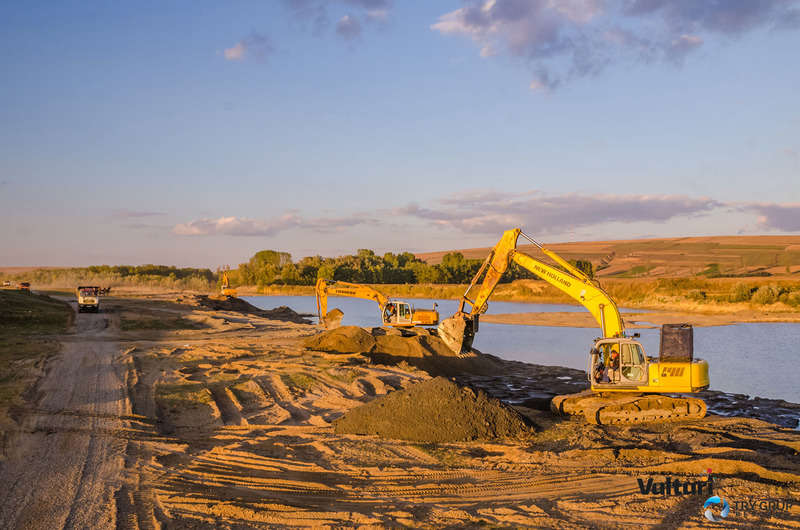 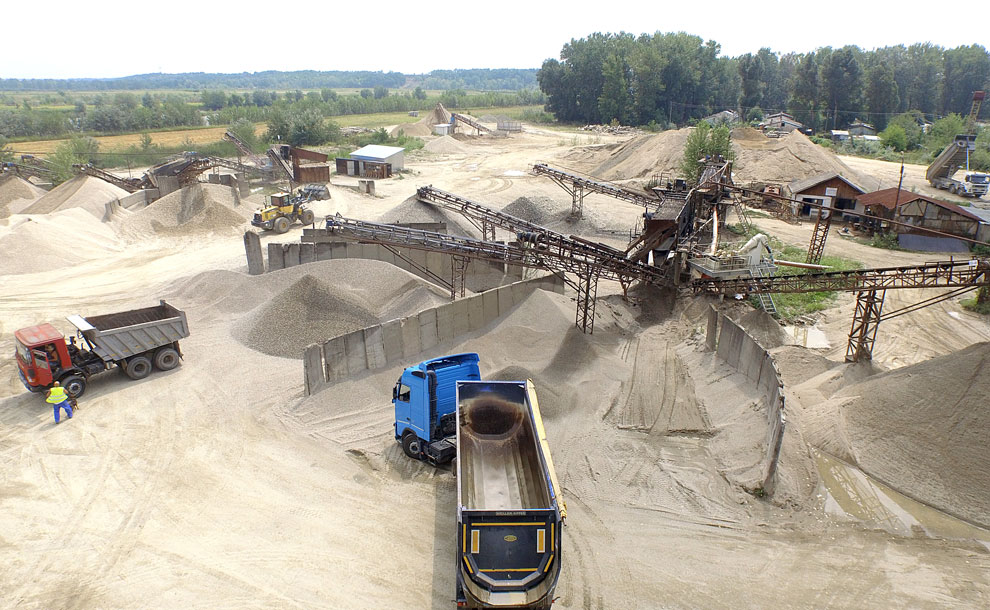 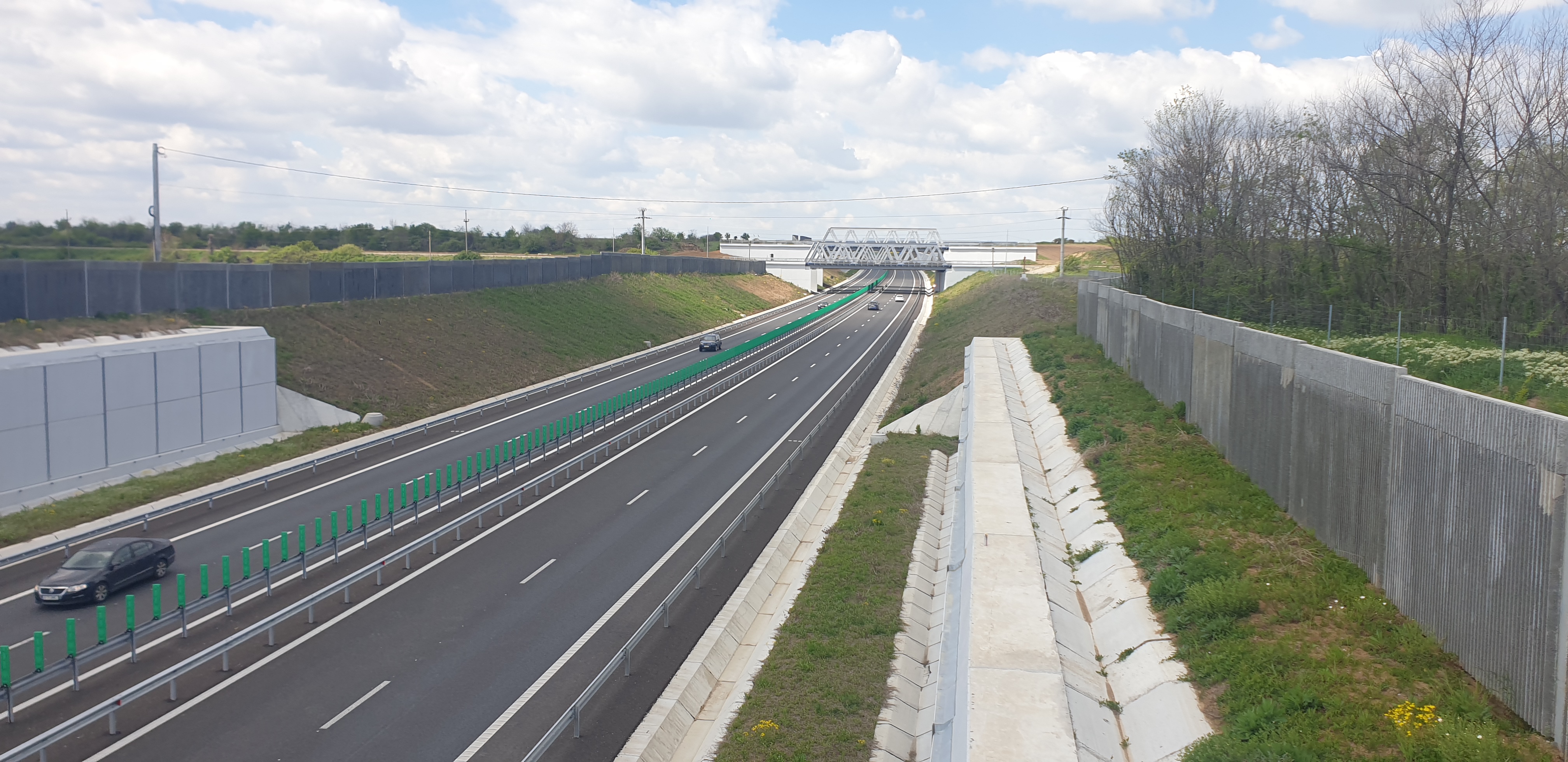 6
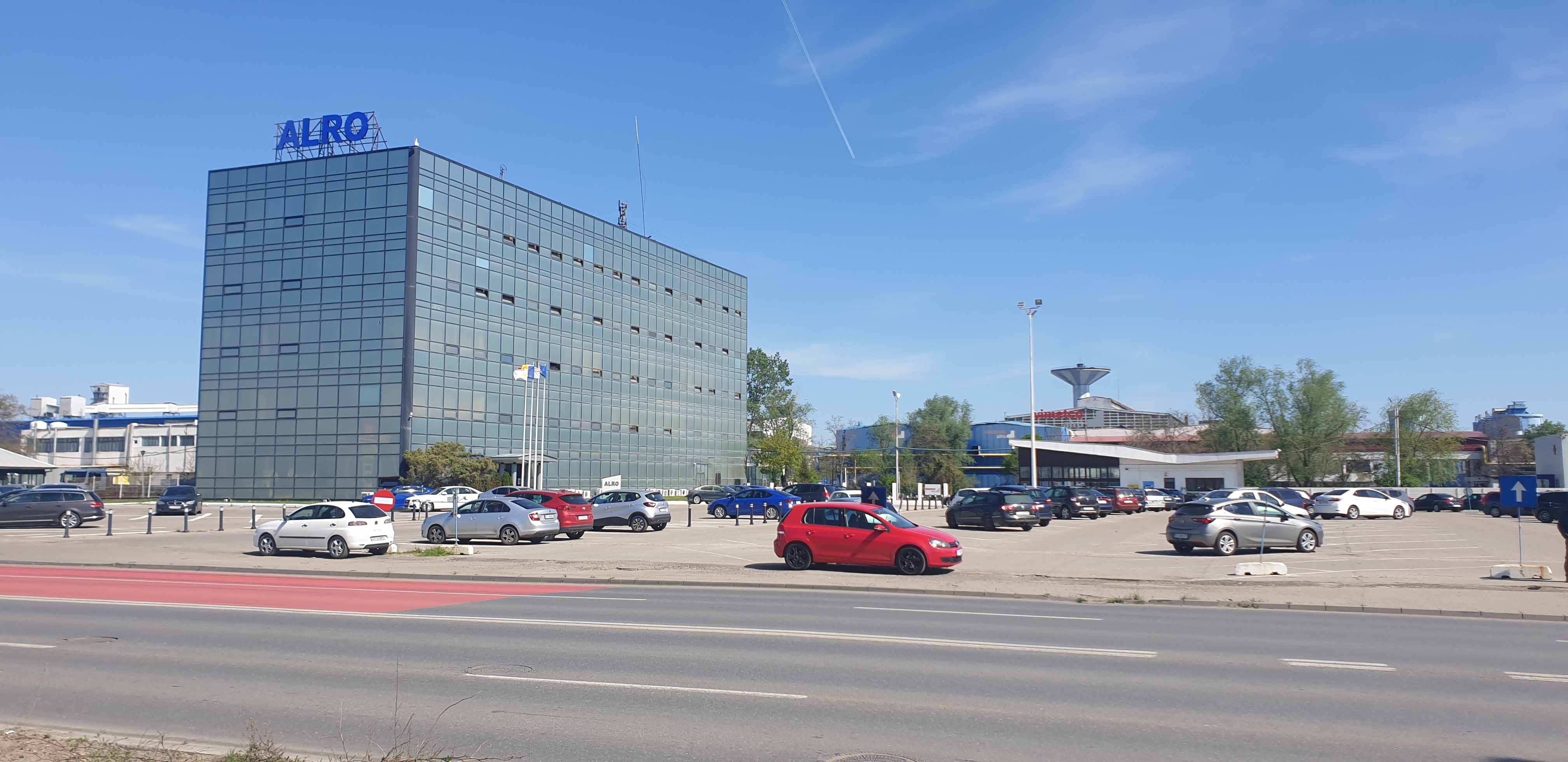 7
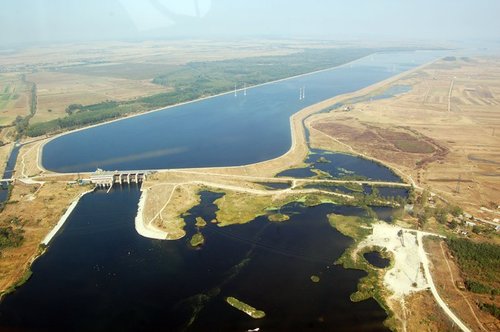 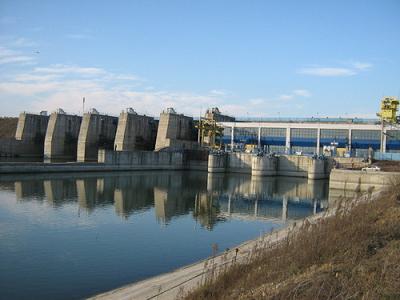 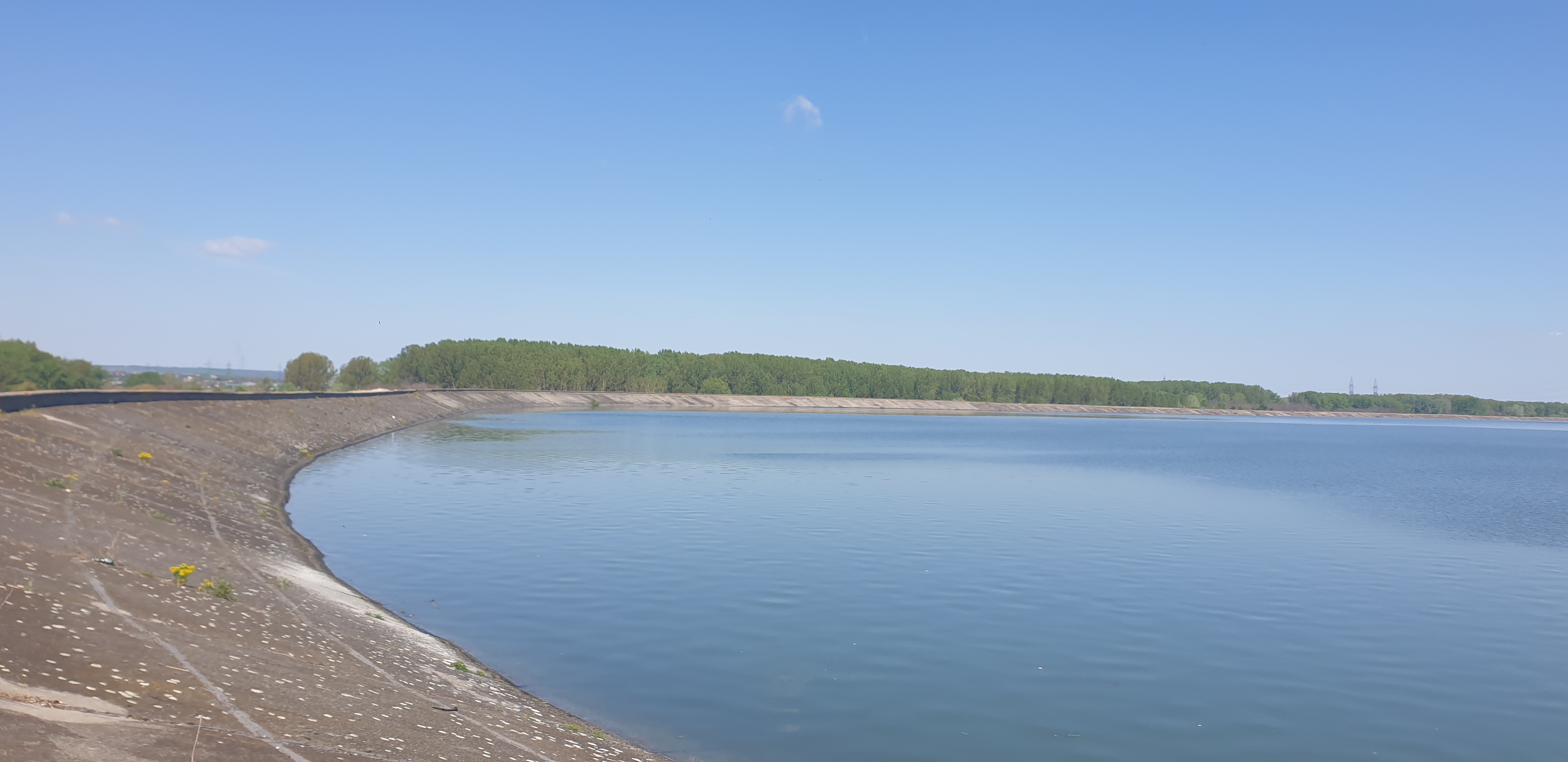